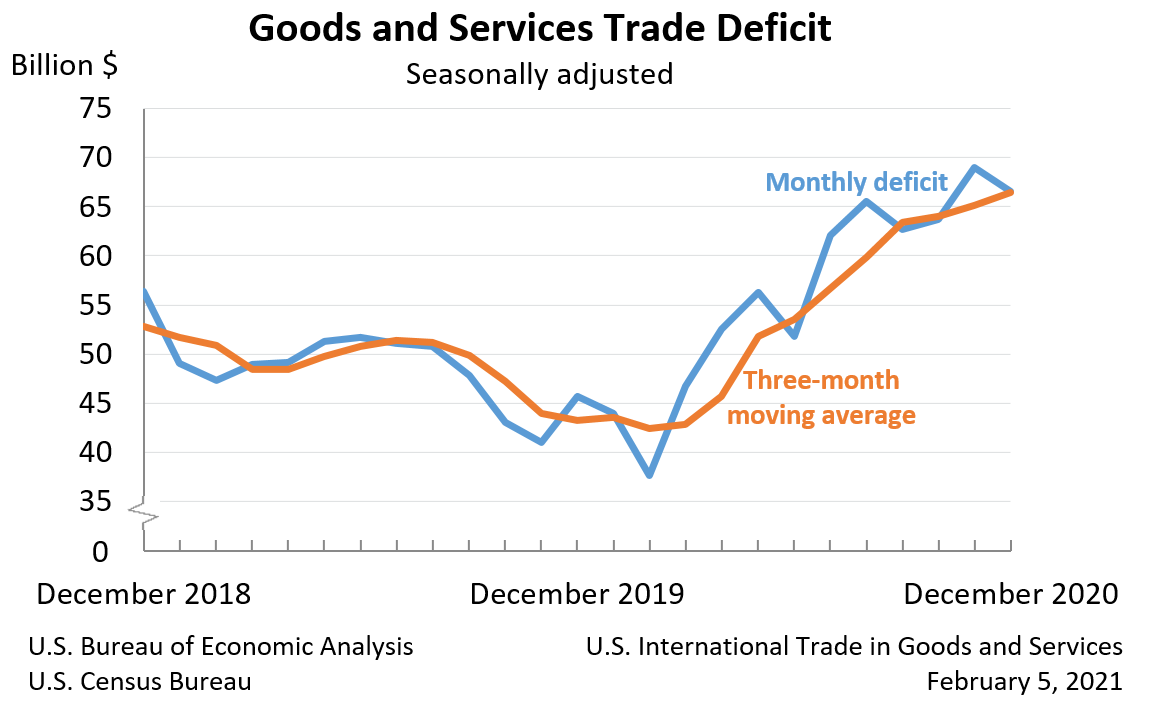 [Speaker Notes: THIS IS MONTHLY]
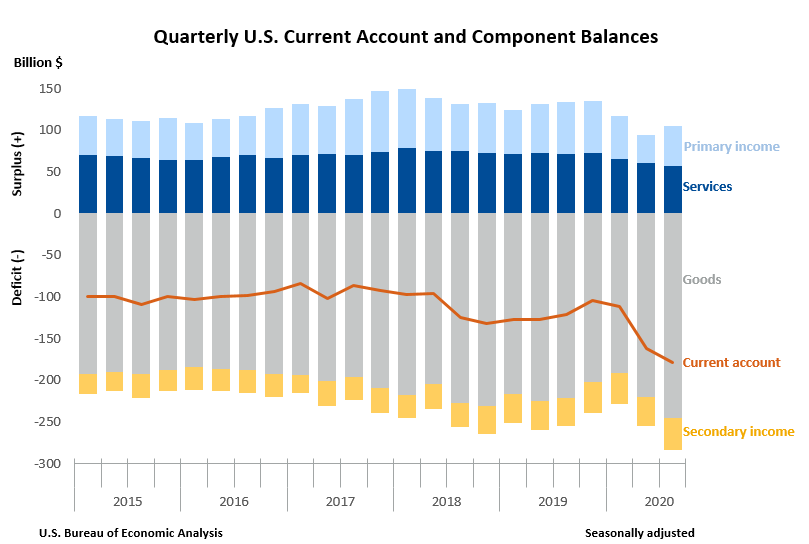 [Speaker Notes: This is quarterly Bea – Buro of Economic analysis]